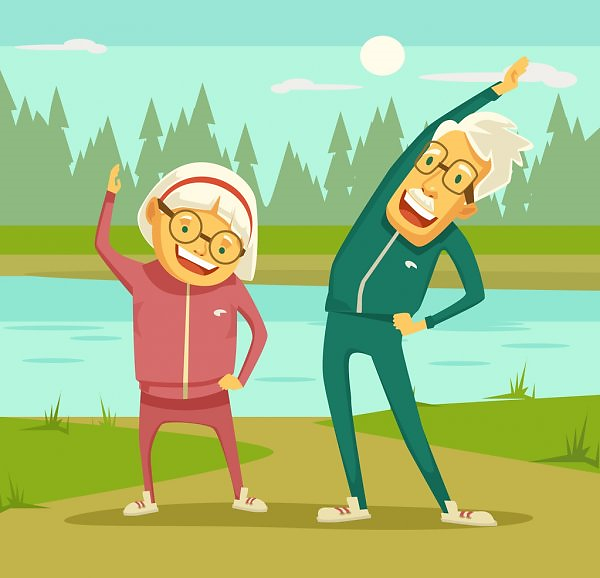 Cuidar +
 Por um Envelhecimento Saudável!
Alongar para um maior bem-estar
Quebre os comportamentos sedentários!
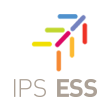 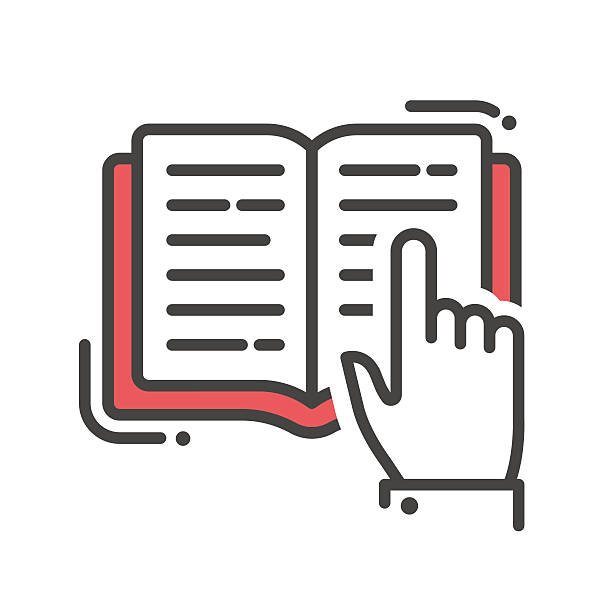 Instruções
Realizar estes alongamentos sempre que a pessoa idosa passe demasiado tempo sentada e/ou deitada, ou a seguir à realização dos exercícios de força muscular/equilíbrio, ou ainda, após uma caminhada;

Manter a posição (como representada nas imagens) em cada alongamento, durante 20-30 segundos;

A pessoa idosa deverá sentir desconforto na zona que está a alongar, mas nunca dor. Em caso de dor, deverá parar o alongamento de imediato;

Relembre a pessoa idosa de que deve respirar normalmente enquanto realiza cada alongamento;

Supervisione a pessoa idosa em cada alongamento, de forma a garantir a sua segurança.
Índice
(clique nos alongamentos que pretende ver)
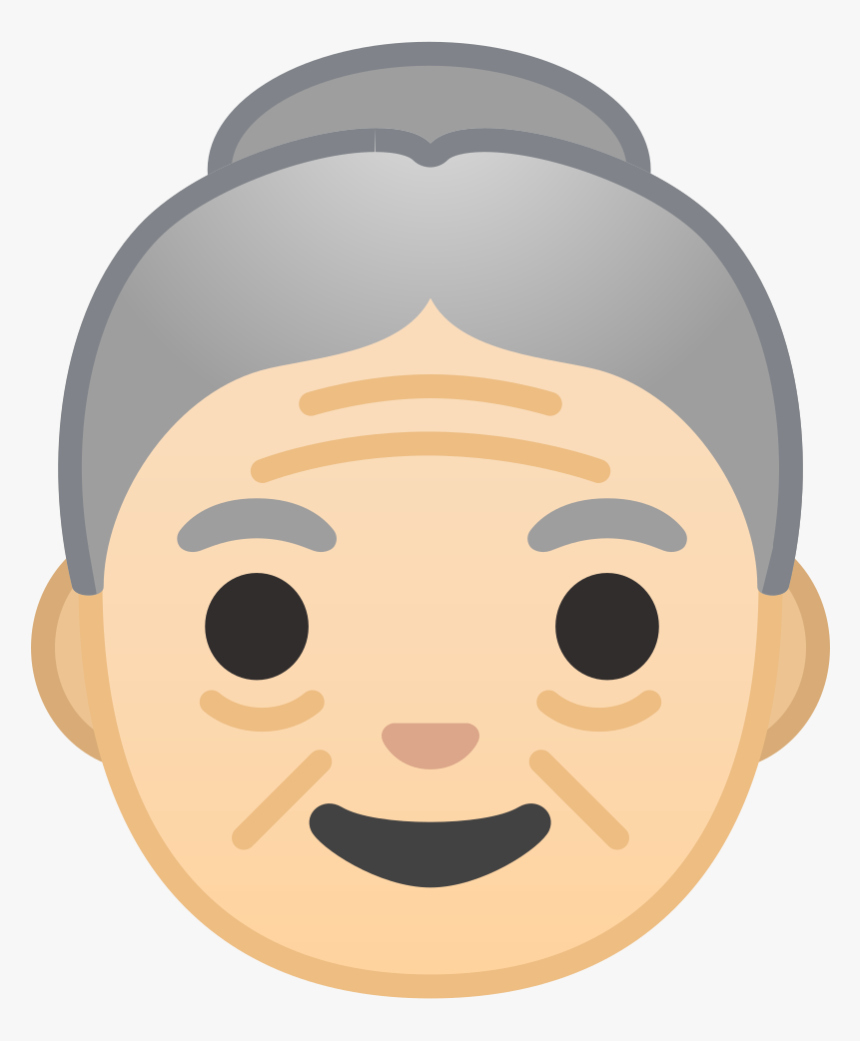 Cabeça
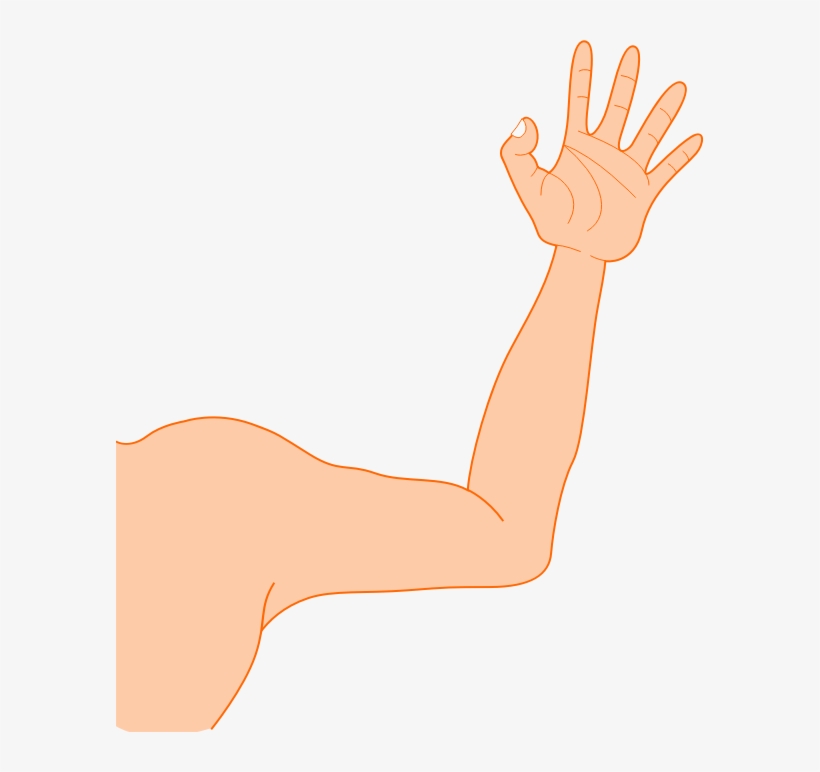 Braços
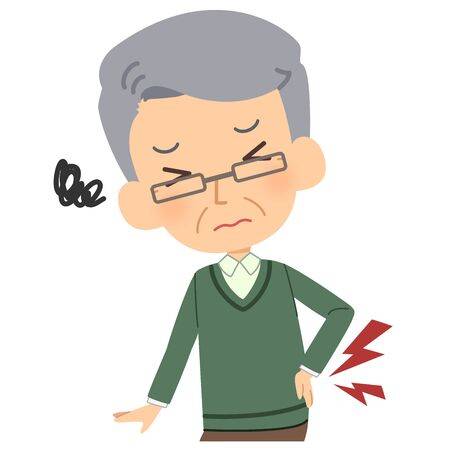 Tronco
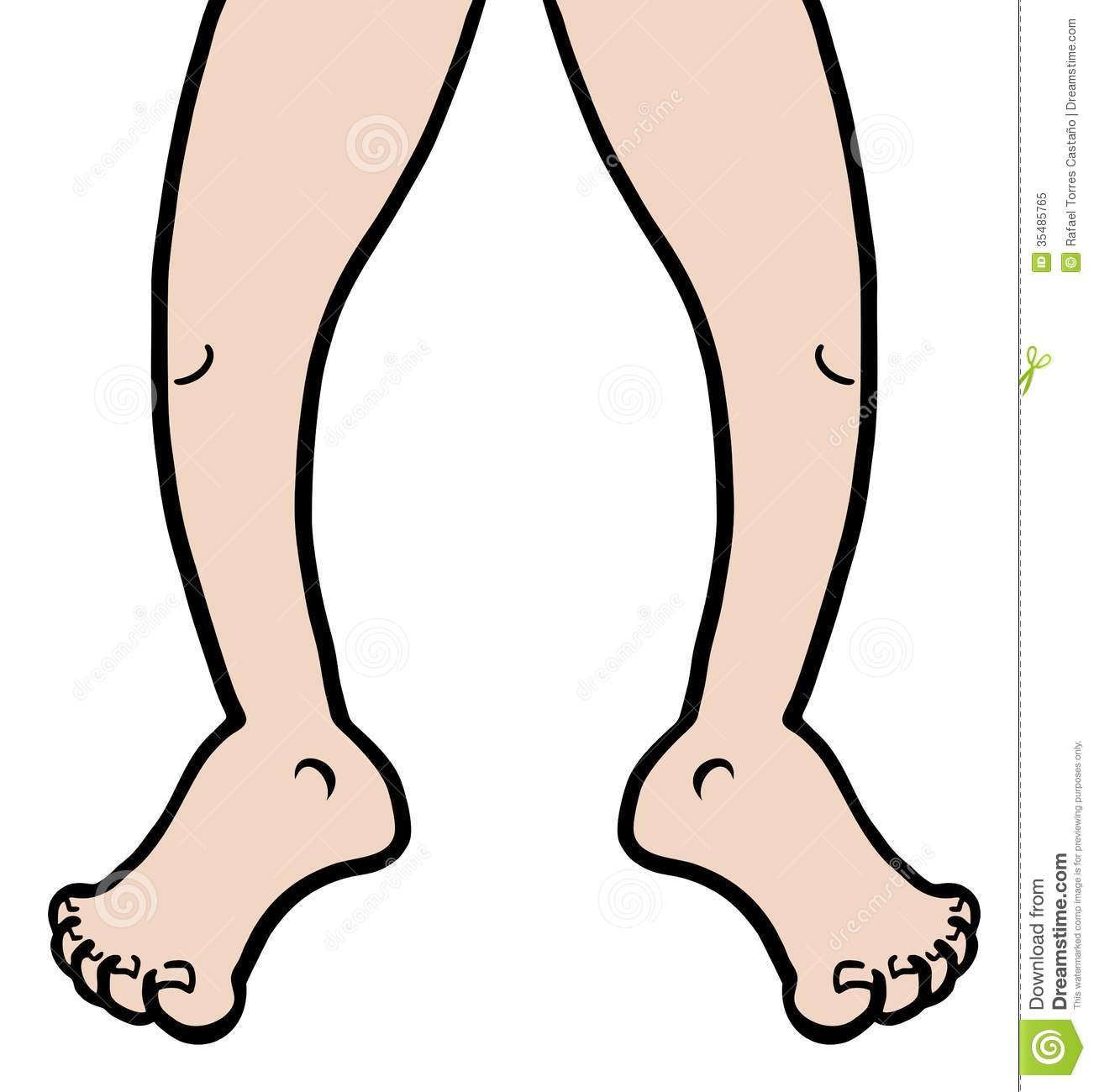 Pernas
Cabeça
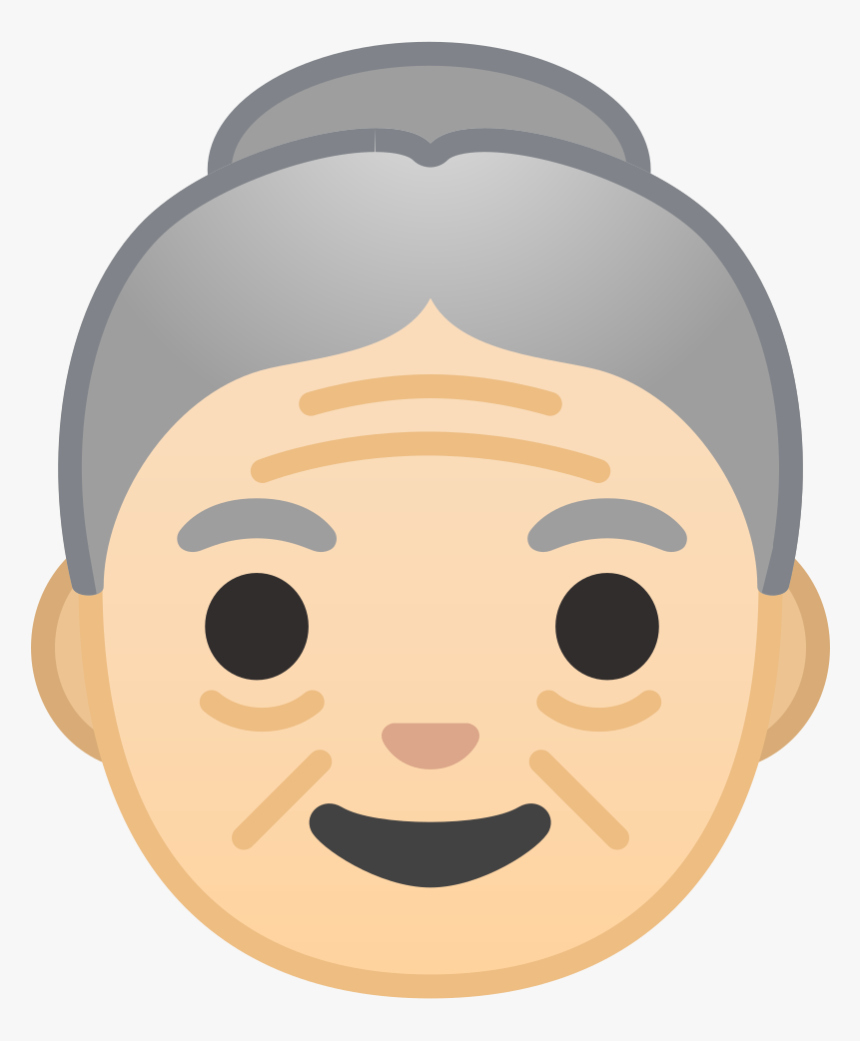 Para alongar a parte lateral do pescoço
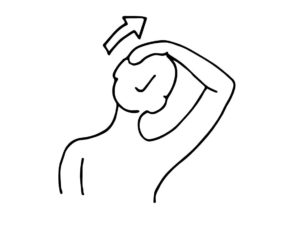 Cabeça direita e virada para a frente;
Inclinar a cabeça, levando a orelha em direção ao ombro desse mesmo lado;
Fazer alguma pressão com a mão, levando a cabeça mais próxima do ombro;
Realizar o mesmo para o outro lado.
Cabeça
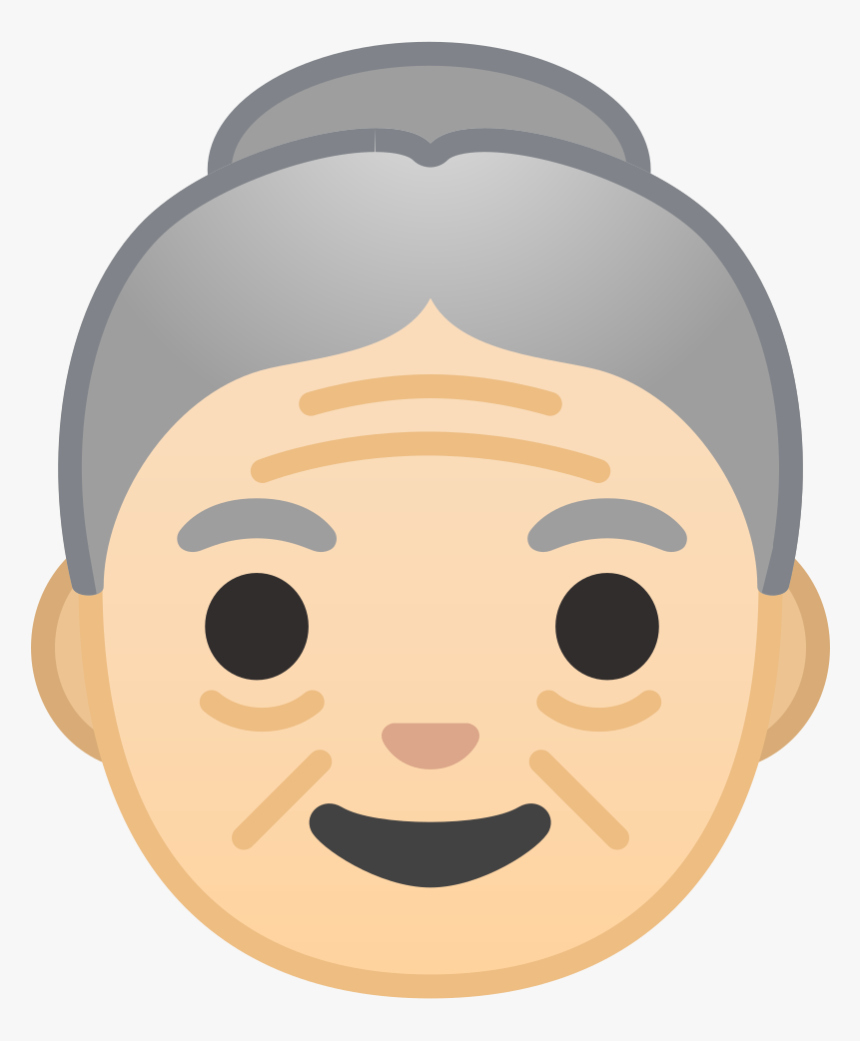 Para alongar a parte lateral do pescoço
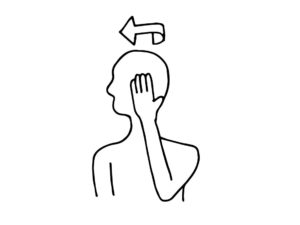 Rodar a cabeça, com o tronco virado para a frente;
Fazer alguma pressão na face para rodar um pouco mais a cabeça para esse lado;
Realizar o mesmo para o outro lado.
Cabeça
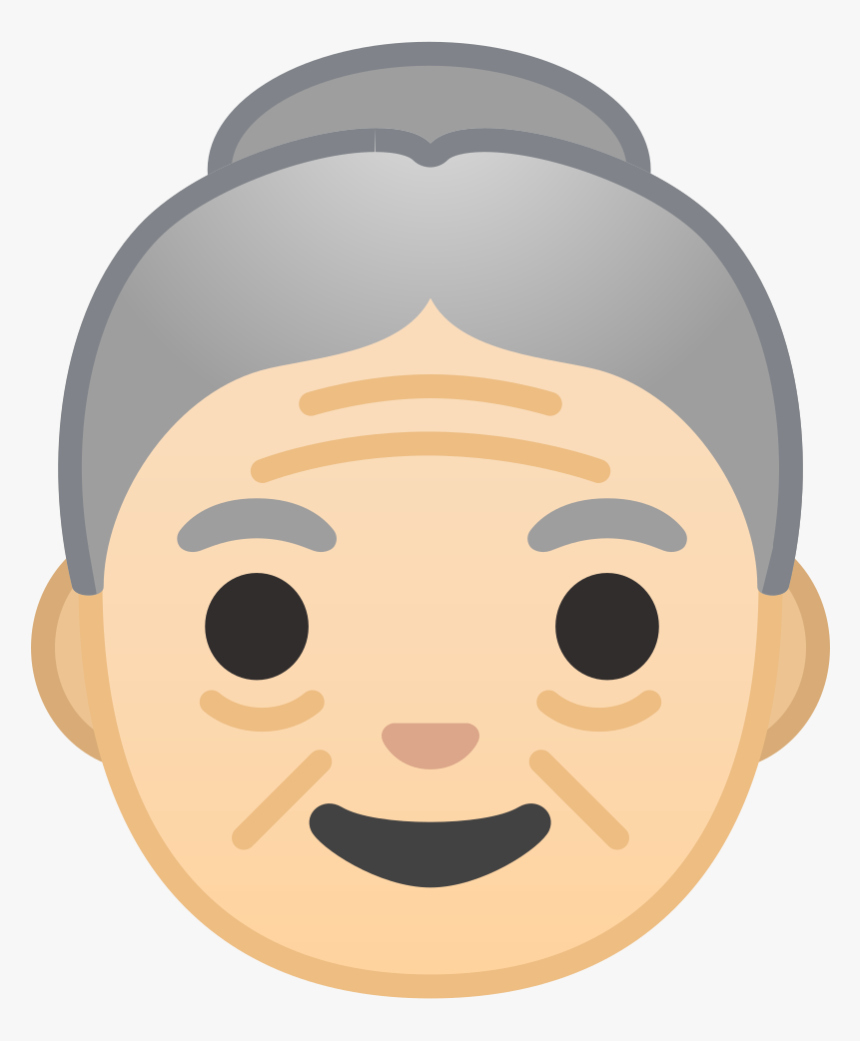 Para alongar a parte da frente do pescoço
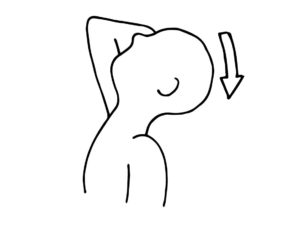 Cabeça virada para a frente;
Levar a cabeça para trás;
Fazer alguma pressão com as mãos na testa, levando a cabeça mais para trás, mantendo o tronco direito.
Cabeça
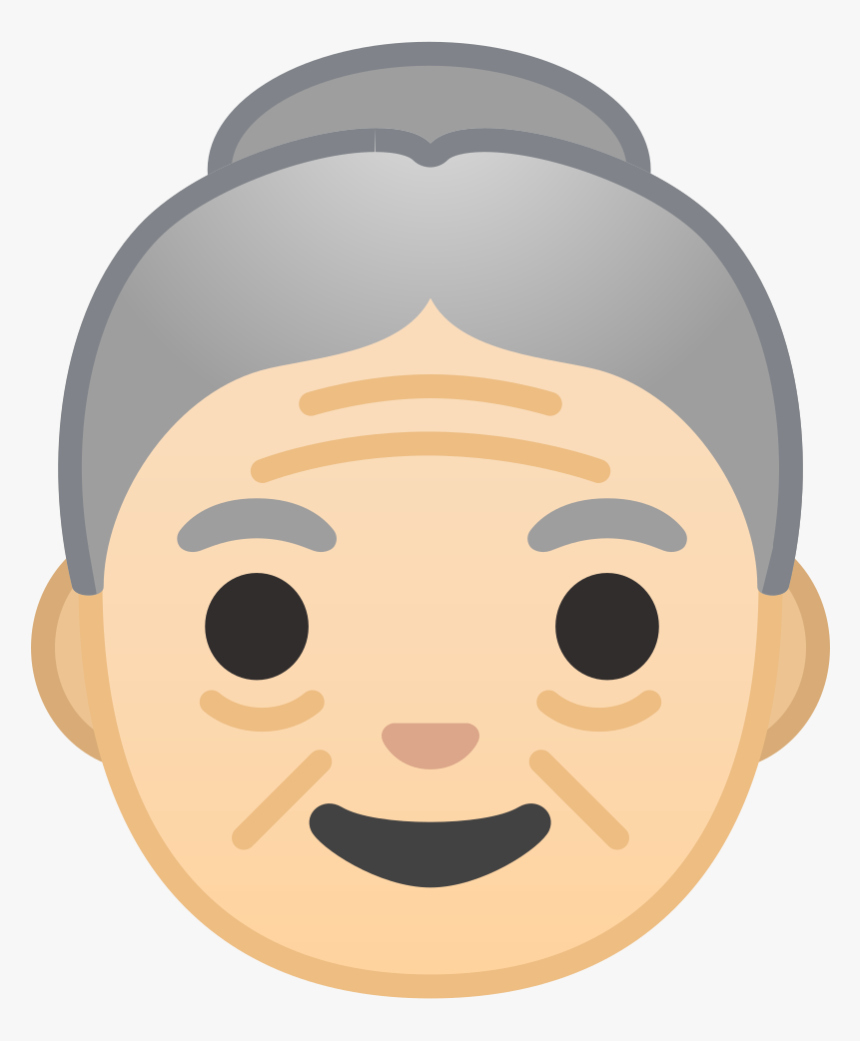 Para alongar a parte de trás do pescoço
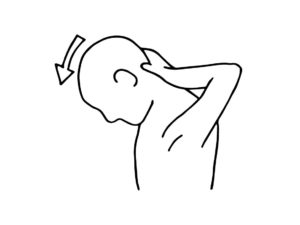 Cabeça virada para a frente;
Levar o queixo em direção ao peito;
Colocar as duas mãos na parte de trás da cabeça;
Fazer alguma pressão, aproximando o queixo do peito, mantendo o tronco direito.
Índice
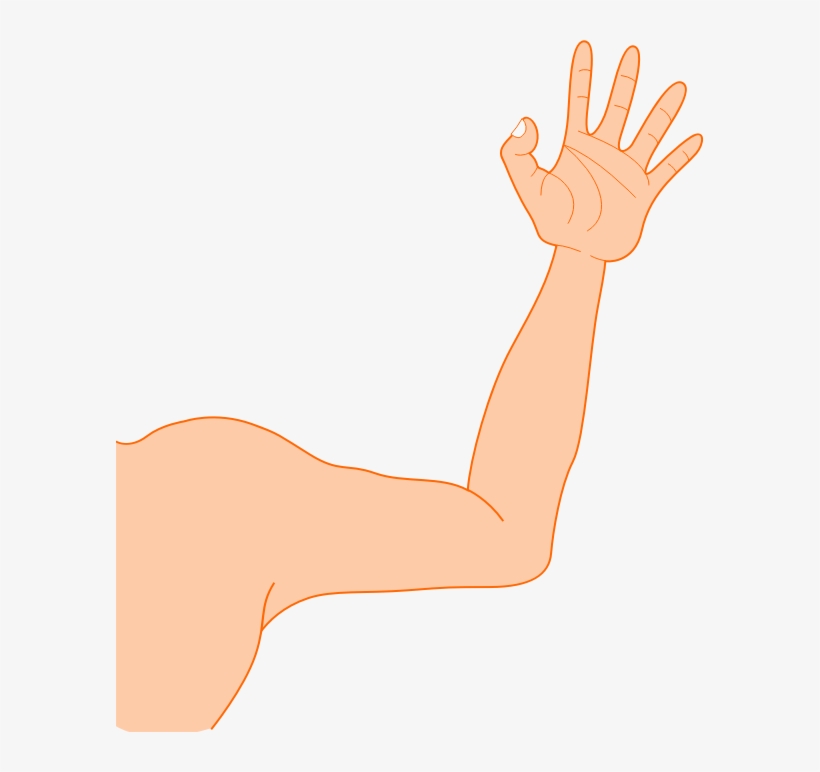 Braços
Para alongar a parte de fora do braço
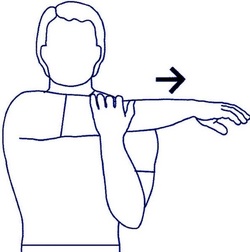 Tronco virado para a frente;
Trazer o braço para junto do peito, com o cotovelo ligeiramente dobrado;
Fazer alguma pressão com a outra mão, trazendo o braço mais para dentro.
Manter os ombros direitos;
Repetir para o outro braço.
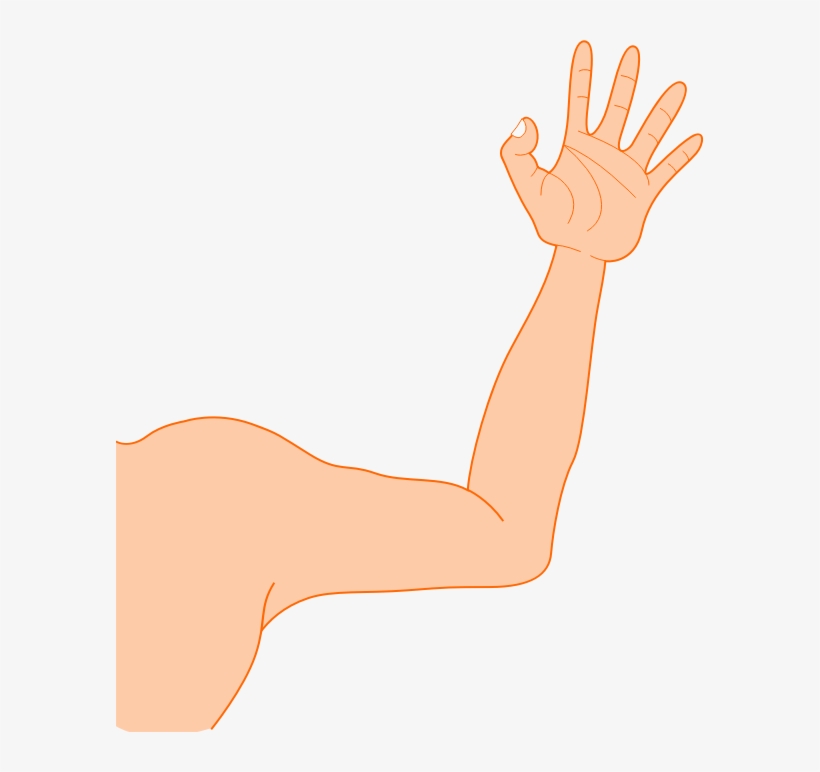 Braços
Para alongar a parte da frente do braço
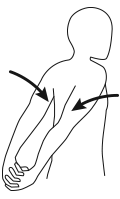 Levar os braços atrás das costas;
Entrelaçar as mãos e esticar os braços para trás, mantendo os ombros direitos.
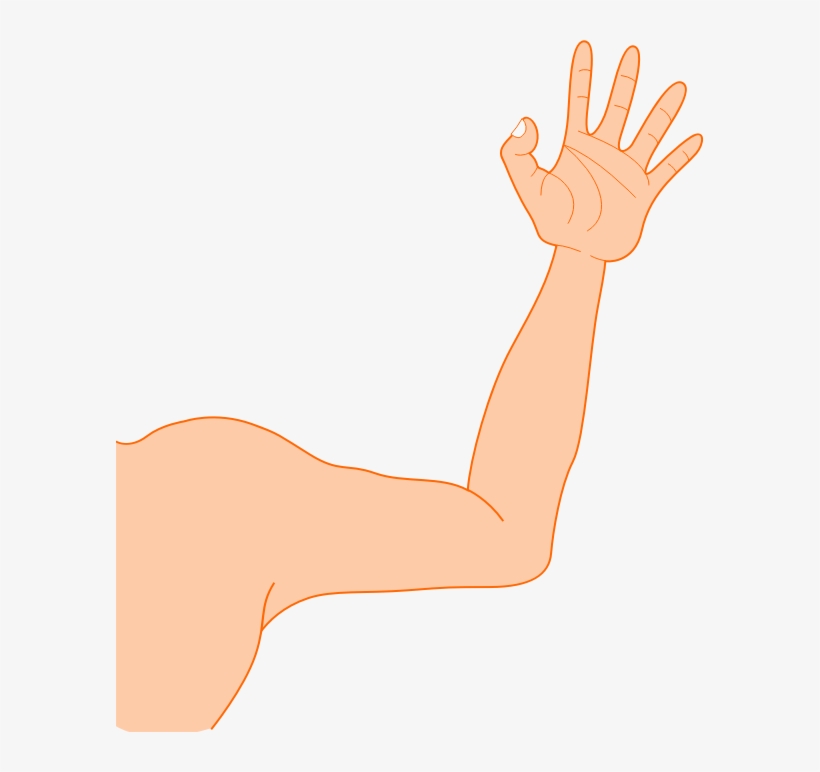 Braços
Para alongar a parte de trás do braço
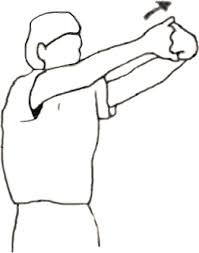 Costas direitas;
Entrelaçar as mãos e rodar de forma a ter as palmas das mãos viradas para fora;
Esticar os braços para a frente, com os ombros direitos, até sentir algum desconforto na parte de trás dos braços.
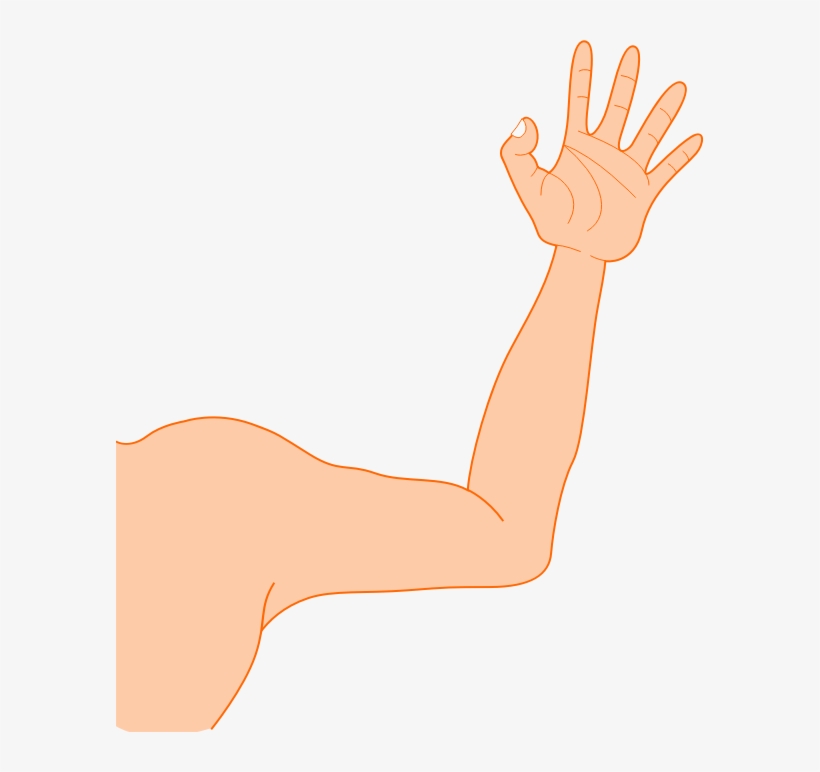 Braços
Para alongar a parte de cima do antebraço
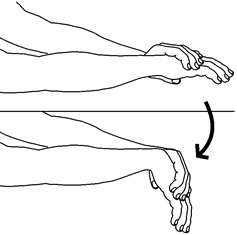 Esticar o braço para a frente, até ao nível do ombro, com a palma da mão virada para baixo, mantendo os ombros direitos;
Colocar a outra mão nas costas da mão e levá-la para baixo e para dentro, fazendo pressão.
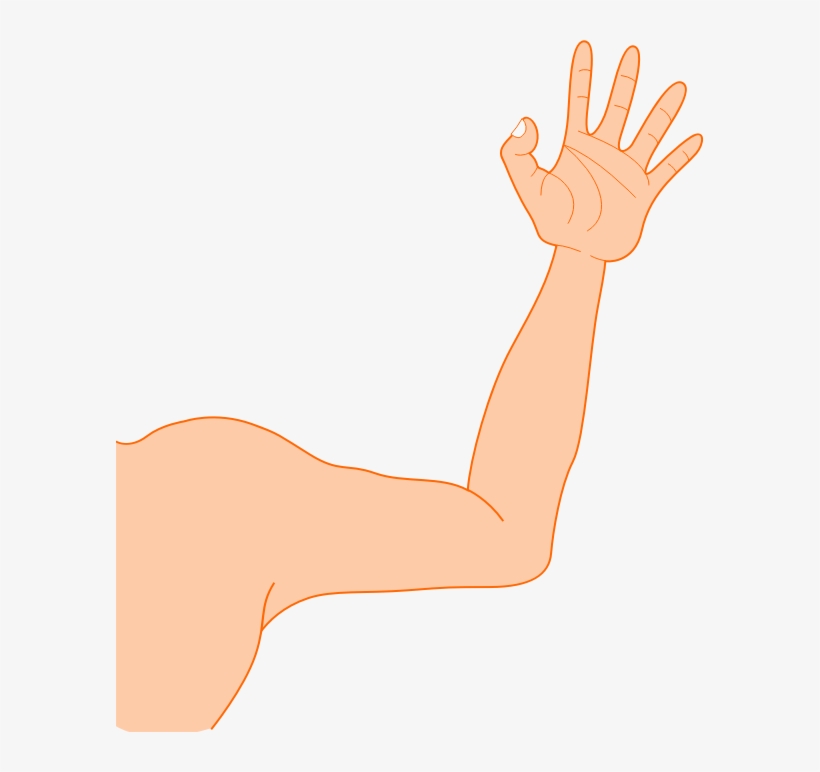 Braços
Para alongar a parte de baixo do braço
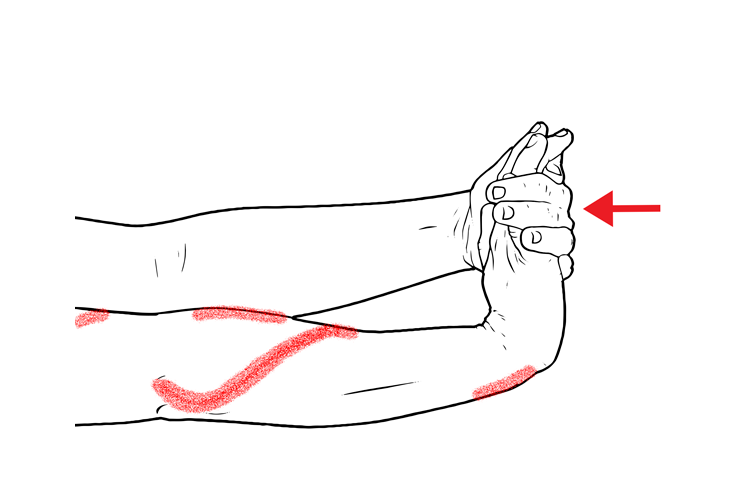 Esticar o braço para a frente, até ao nível do ombro, com a palma da mão virada para baixo, mantendo os ombros direitos;
Colocar a outra mão abaixo dos dedos e puxar para trás (em direção à pessoa idosa).
Índice
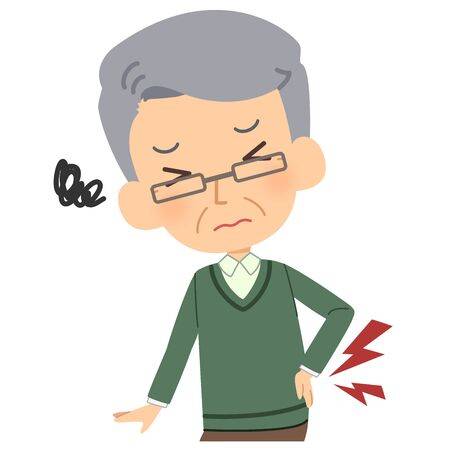 Tronco
Para alongar a parte da frente do tronco
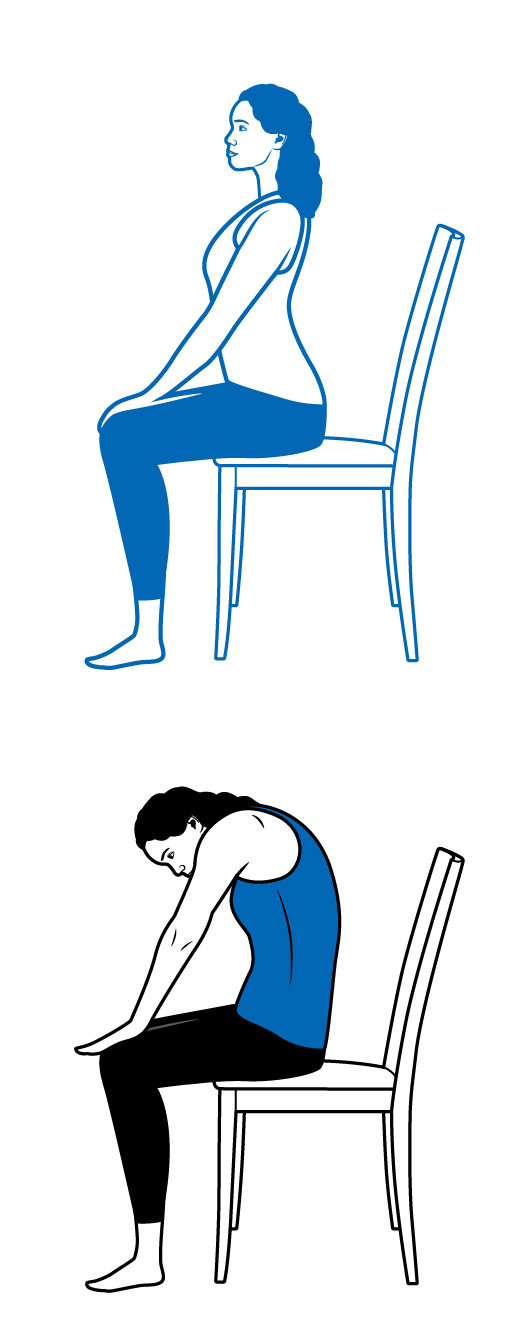 Colocar as costas direitas e os pés bem assentes no chão;
Colocar as mãos nos joelhos;
Arquear as costas para a frente, levando a barriga para fora. Manter os ombros direitos
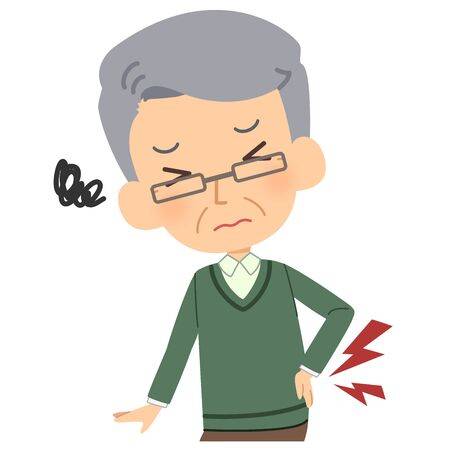 Tronco
Para alongar a parte de trás do tronco
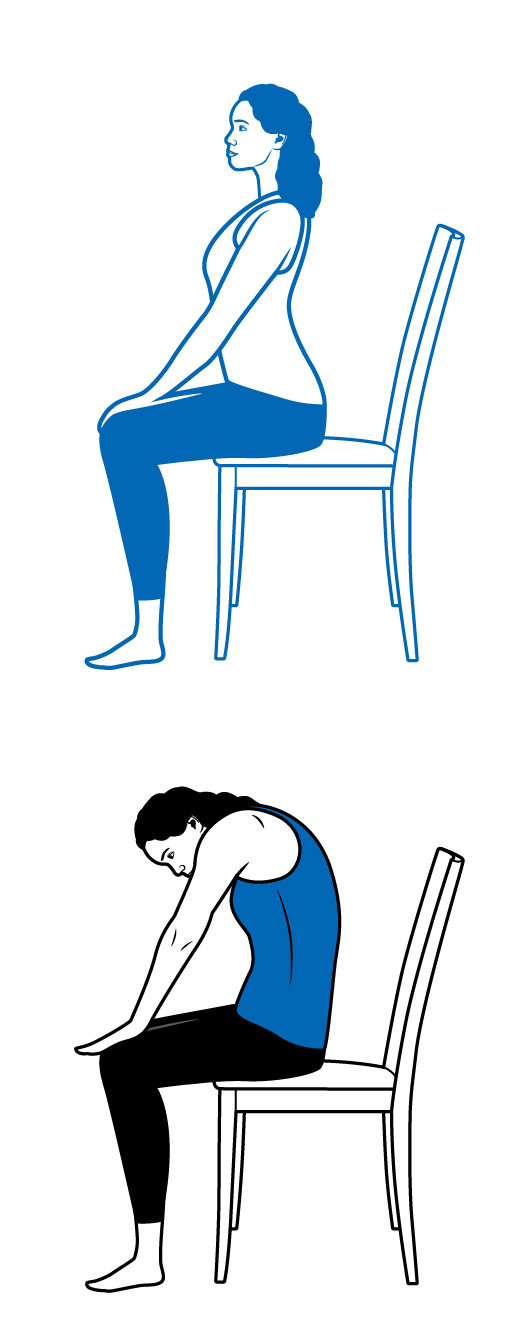 Colocar as costas direitas e os pés bem assentes no chão;
Arquear as costas para trás, levando a barriga para dentro. Manter os ombros direitos.
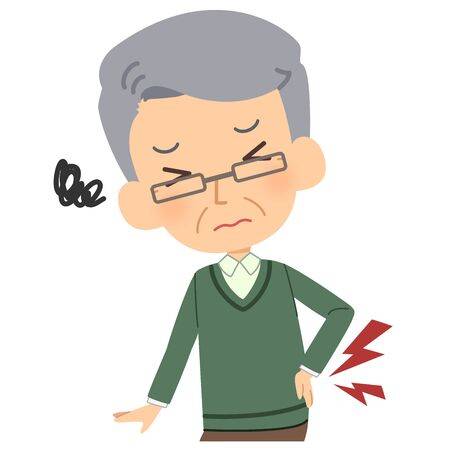 Tronco
Para alongar a parte lateral do tronco
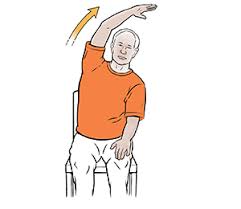 Costas direitas e os pés bem assentes no chão;
Inclinar o tronco para um dos lados enquanto leva o braço em direção à cabeça;
Repetir para o outro lado.
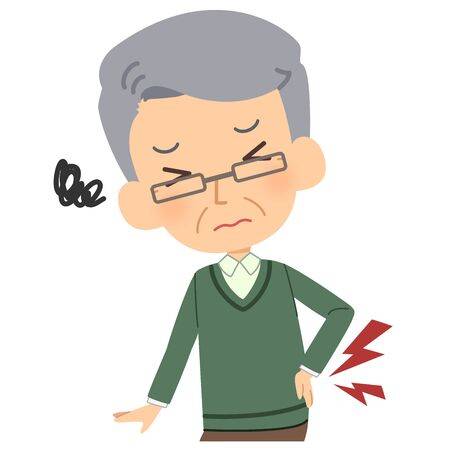 Tronco
Para alongar a parte lateral do tronco
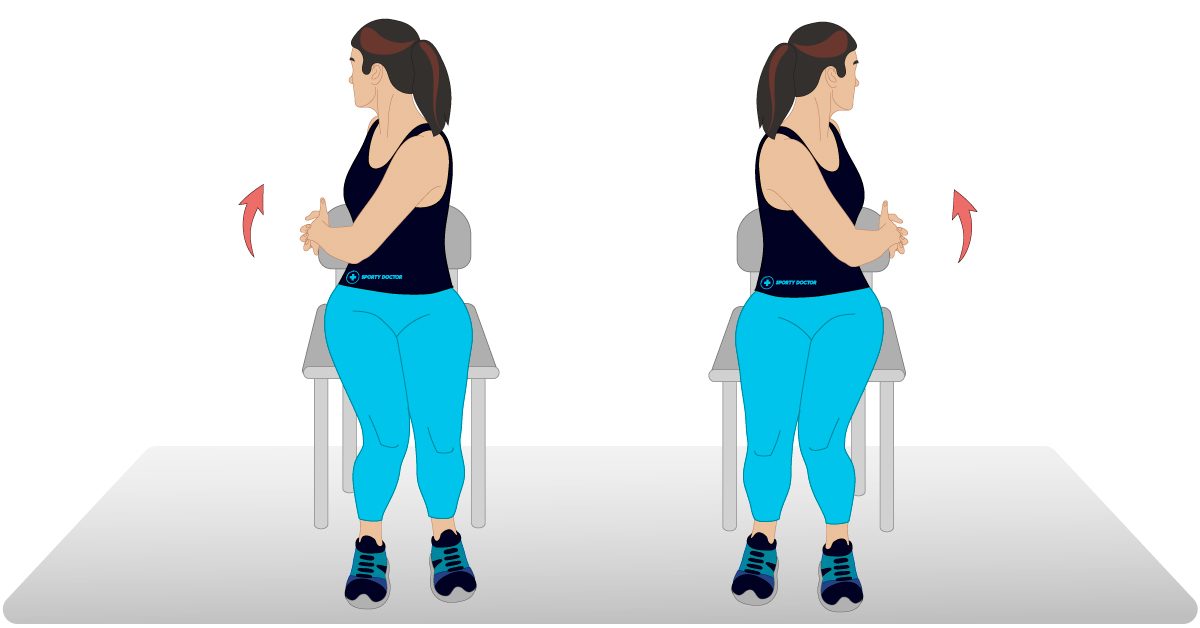 Costas direitas e os pés bem assentes no chão;
Rodar o tronco para um dos lados, mantendo os ombros direitos. Pode agarrar a cadeira para tentar rodar um pouco mais o tronco;
Repetir para o outro lado.
Índice
Pernas
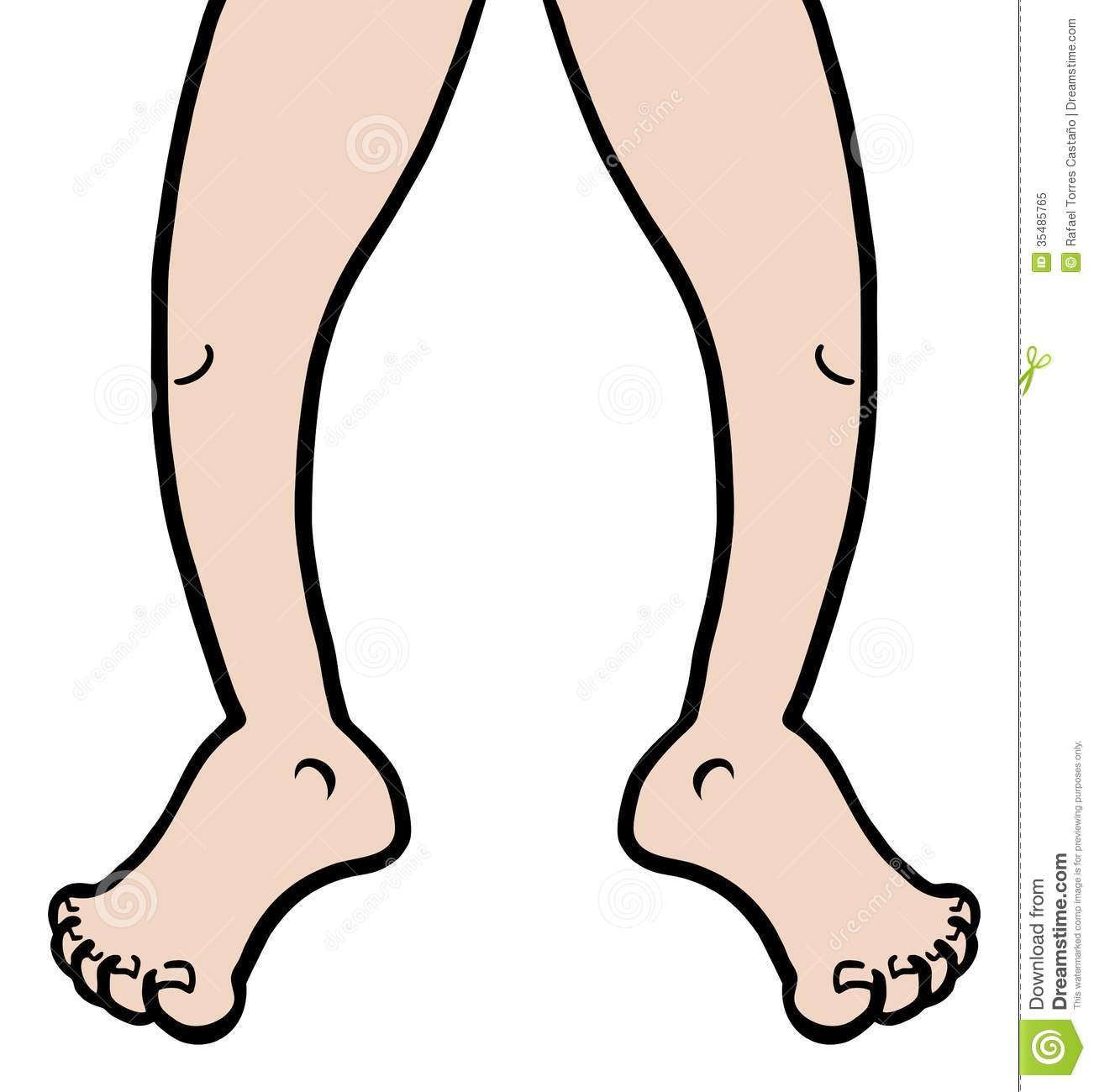 Para alongar a parte da frente da perna
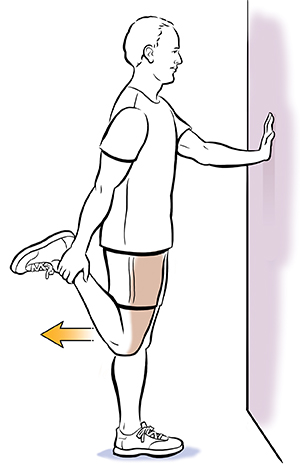 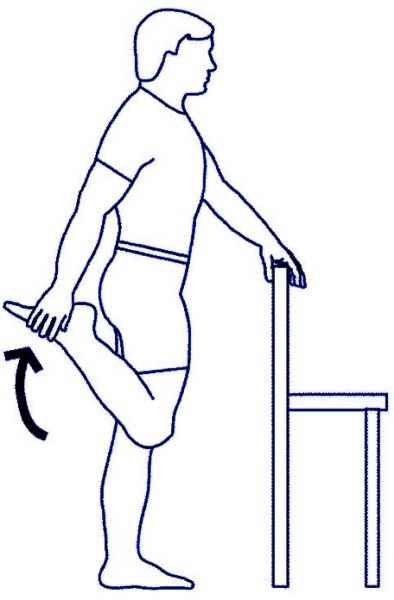 Em pé, atrás de uma cadeira ou em frente a uma parede;
Dobrar o joelho e agarrar o tornozelo, de modo a levar o calcanhar ao rabo e a coxa ligeiramente para trás, mantendo o tronco direito;
Repetir para a outra perna;
Se necessário, utilizar uma toalha, para facilitar o movimento.
Pernas
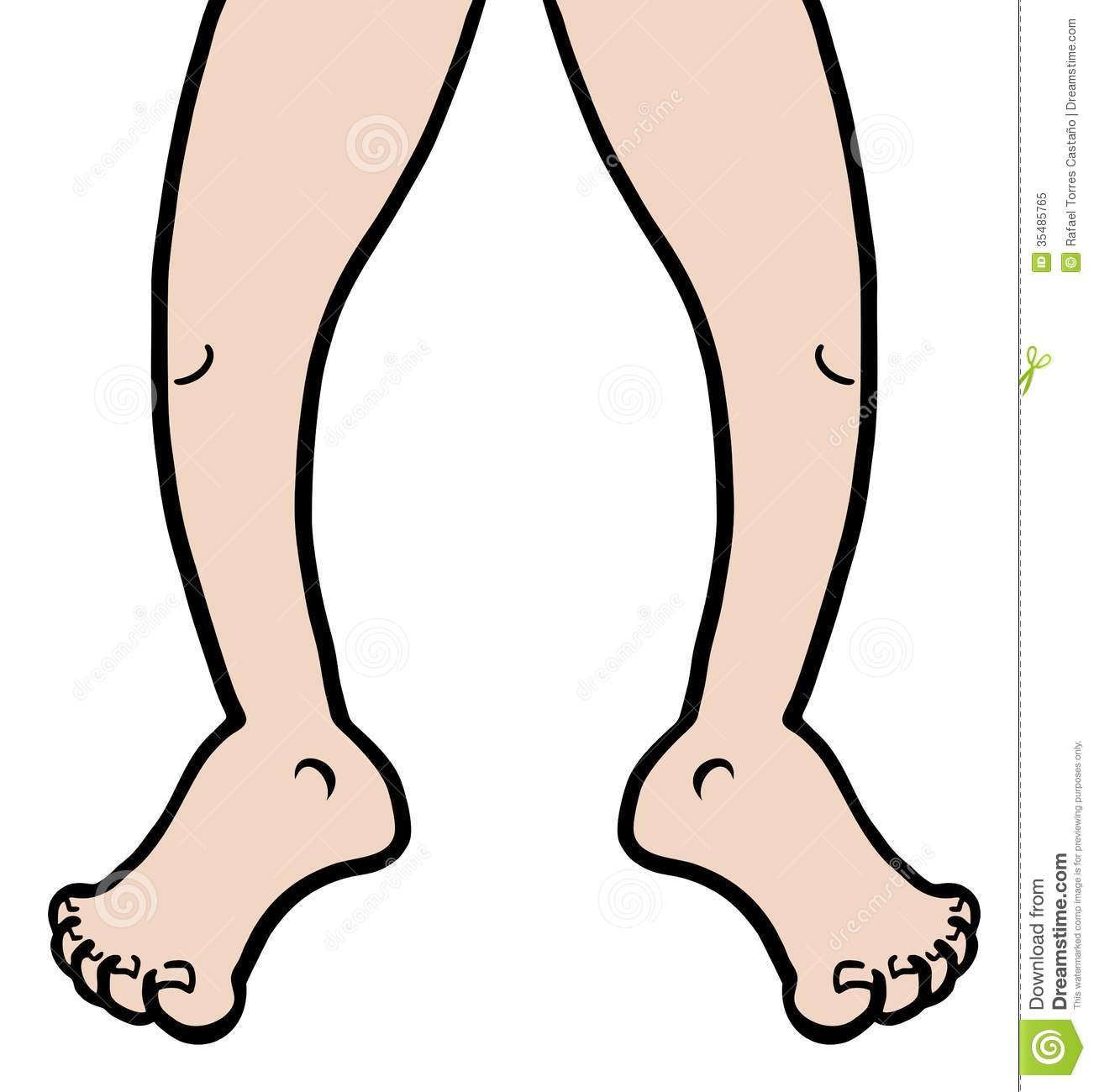 Para alongar a parte de trás da perna
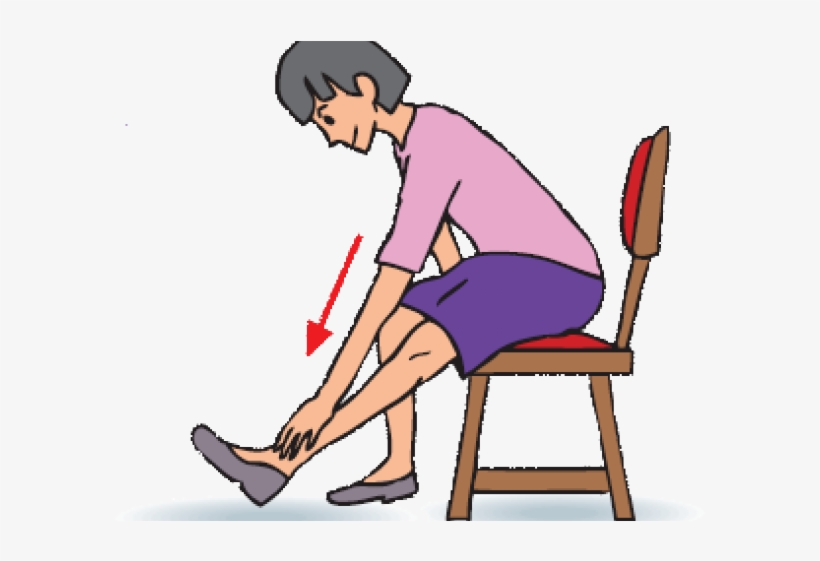 Costas direitas e os pés bem assentes no chão;
Esticar uma perna para a frente, com a ponta do pé virada para cima;
Inclinar o tronco para a frente, tentando chegar com a mão o mais longe possível ao longo da perna;
Repetir para a outra perna.
Pernas
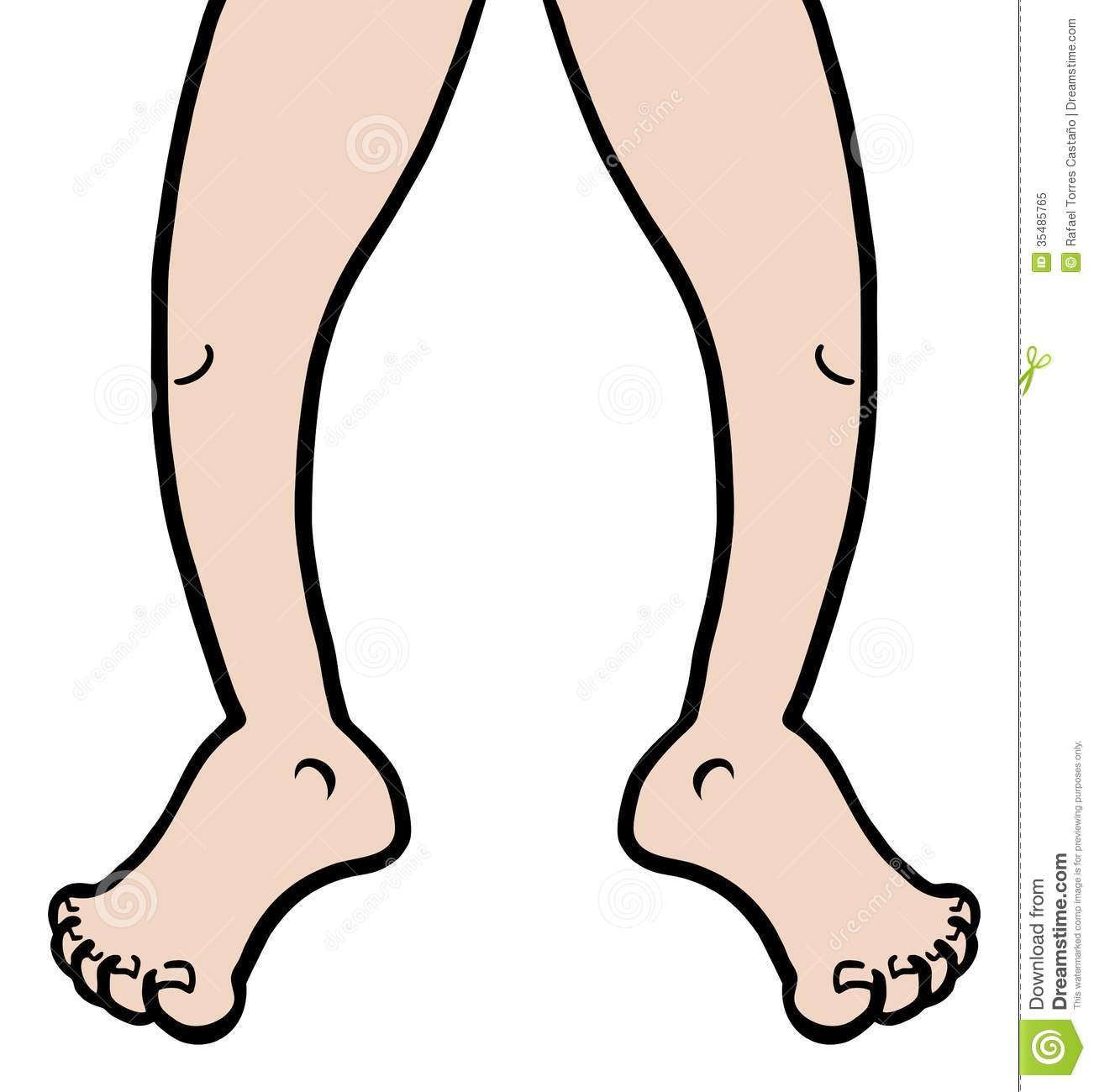 Para alongar a parte de trás da perna
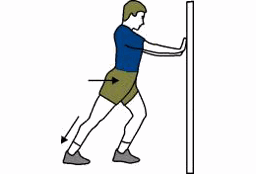 Em pé, à frente de uma parede;
Mãos na parede, ao nível dos ombros;
Uma perna à frente com o joelho dobrado, e a outra perna atrás ligeiramente dobrada;
Calcanhar da perna que está atrás bem assente no chão, até sentir um desconforto tolerável na barriga da perna;
Repetir para a outra perna.
Índice
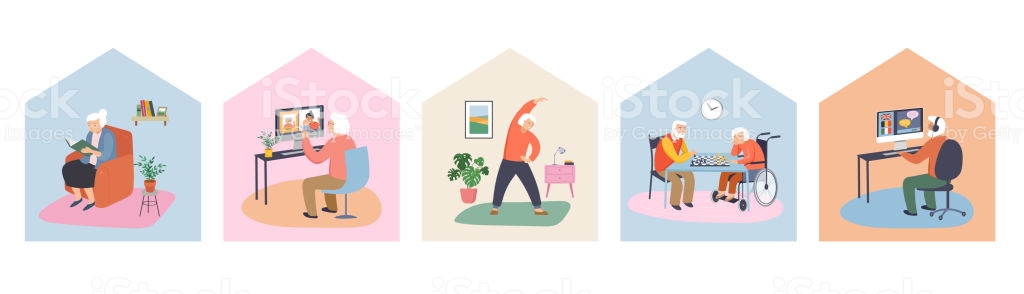 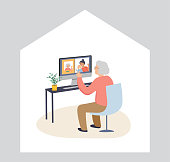 Mantenha a pessoa idosa em movimento.
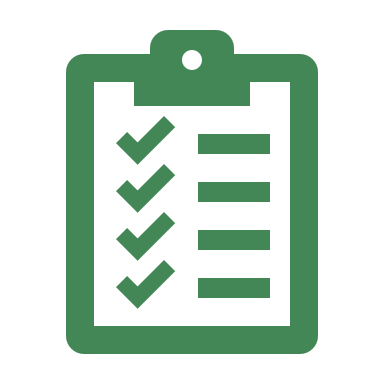 Referências Bibliográficas
American College of Sports Medicine (2017). ACSM’s Guidelines for Exercise Testing and Prescription (10ª ed.). Wolters Kluwer. 
ElderGym.(n.d). Elderly Flexibility Exercises For Seniors. Acedido a Junho 11, 2020 em https://eldergym.com/elderly-flexibility/